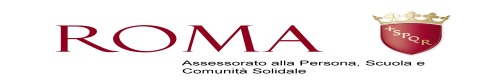 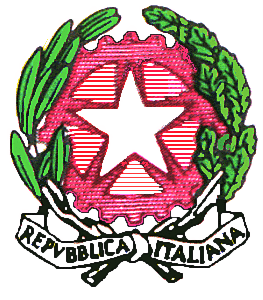 Ministero dell’Istruzione, dell’Università e della Ricerca
Le scuole I.C Valente, I.C via Ferraironi, I.C via dei Sesami, IIS. G.Ambrosoli, I.C M.Gandhi, I.C Laparelli, ITT.Bottardi, Cpia 2, che hanno partecipato al programma Miur “Scuole al Centro”
in collaborazione con il Municipio Roma V, il Comune di Roma Capitale, l’Osservatorio nazionale per l’integrazione e l’educazione interculturale del Miur
                      organizzano il Seminario nazionale
                 Le periferie al centro
 Scuola e territorio a confronto in contesti    multiculturali
19 aprile 2017, ore 9-18
Presso l’Istituto Comprensivo G. B. Valente, via G. B. Valente, 98, Roma
La parola “periferia” viene associata spesso alle immagini del disagio, delle difficoltà urbane e della multiculturalità. Ma la scuola in periferia è davvero più fragile e più a rischio? O forse, proprio in virtù delle sue complessità, potrebbe essere più dinamica e aperta? Come si può trasformare concretamente la «difficoltà urbana» in opportunità? L’obiettivo di questo seminario è di far conoscere e valorizzare le idee, le sperimentazioni, le energie che vengono dalle periferie. Sono prove di futuro, tentativi di costruire ponti  per facilitare scambi e interazioni tra le associazioni e le istituzioni del territorio e rafforzare reti di buone pratiche tra le scuole della città. Porteranno le loro esperienze al seminario scuole e associazioni di Palermo, Napoli e Milano.
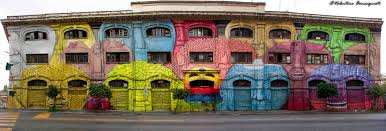 Porto fluviale
Ore 9,00 Registrazione e caffè con «special muffin», a cura di IIS Giorgi


Coordina Rosa Maria Lauricella, Dirigente degli Istituti comprensivi “Valente” e “Gandhi”
Ore 9,30 Apertura “a regola d’arte” con alunni e studenti degli Istituti comprensivi “Valente” e “Gandhi” e dell’Istituto Superiore “ G.Ambrosoli”
Ore 10,00 Saluti istituzionali: Jessica Amadei, Assessore alla scuola del V Municipio, Laura Baldassarre, Assessore alla Persona, Scuola e Comunità Solidale di Roma, Maria Teresa Zotta, presidente Commisssione Consiliare XI Scuola di Roma Capitale, Gildo De Angelis, Direttore USR Lazio Rosa De Pasquale, Capo Dipartimento per l’istruzione e la formazione, Miur


Coordina Vinicio Ongini, Osservatorio nazionale per l’integrazione, Miur
Ore 10,30 Intervento di Susanna Owusu Twumwak e Paula Baudet Vivanco, movimento #Italianisenzacittadinanza
Ore 10,40 Le periferie di Roma negli anni settanta: presentazione e proiezione di alcune parti del docufilm Non tacere, l’esperienza della “Scuola 725” di don Roberto Sardelli all’Acquedotto Felice, presente all’incontro.
a cura di Elena De Santis, Assessora alla scuola del VII Municipio di Roma
Ore 11,00 Le periferie di Roma oggi: Francesco Giovanni Truglia, Istat e Maria Grazia Battisti, sociologa, Gruppo di ricerca dell’Università di Roma “La Sapienza”, La metropoli ineguale. Analisi sociologica del quadrante est di Roma

Ore 11,30 Tavola rotonda: Le ricerche e le proposte di formazione dell’Università
Massimiliano Fiorucci, Università Roma 3, Italo Fiorin, Università Lumsa, Fabio Bocci, Università Roma 3, Cristiana Lardo, Università di Tor Vergata

Ore 12,30 Dibattito

Ore 13,30-14,30 Buffet, a cura I.C Valente

Ore 14,30-18,00 Gruppi di lavoro
Ogni gruppo di lavoro è coordinato da un dirigente scolastico o da un rappresentante del progetto Scuole al centro. Obiettivi: far emergere e raccogliere elementi positivi ma anche criticità sulle esperienze di apertura della scuola al territorio e sulle innovazioni didattiche e organizzative in contesti multiculturali; mettere a confronto le forme di collaborazione e di interazione con le associazioni, con le famiglie, con le comunità straniere. Ogni gruppo di lavoro sarà aperto da alcune comunicazioni programmate.
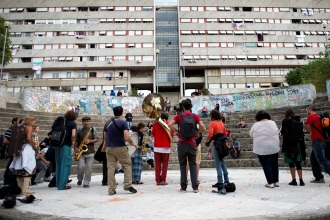 1 Gruppo: Lingua italiana per alunni stranieri, diritto allo  studio e sostegno scolastico

Introduce e coordina Stefania Pasqualoni, Dirigente I.C. “Via Ferraironi”

Interventi:
Mara Marzullo, insegnante scuola secondaria di primo grado “F. Baracca”, Marilena Novellino, insegnante scuola primaria “C. Pisacane”, Nicola Pellegrino, insegnante scuola primaria “R. Balzani”, Un bilancio del progetto  Scuole al Centro,
con le Associazioni Caritas e Terra delle ciliegie
Ida Morello, dirigente I.C. “Scialoia”  di Milano, L’esperienza delle strutture territoriali per l’integrazione (Poli Start)
Corviale
Elio Lo Cascio, Save The Children, L’esperienza dei “Punti Luce” di Ponte di Nona e Torre Maura
Giulia Baiocco, responsabile del Centro accoglienza di via Staderini (CAS)
Fiorella Farinelli, Osservatorio nazionale Miur

2 Gruppo: Scuola aperta e rapporti con le famiglie

Introduce e coordina Marco Pintus, Dirigente I.C. “via Dei Sesami”

Interventi:
Silvia Gambato, Valentina Tomaselli,  Associazione L’Arco, Tatiana Agostinello, Associazione Parsec/Tandereig, Il progetto Scuole al Centro e la relazione con le famiglie
Laura Barbirato, dirigente I.C. “Maffucci”, Milano (quartiere Bovisa), Cosa significa “scuola aperta”: le reti, le azioni, le risorse, le associazioni
Dzemila Salkanovic, mediatrice culturale rom, associazione 21 Luglio, Centro Ex-Fienile di Tor Bella Monaca, Il punto di vista delle mamme dei bambini rom
Daniele Panaroni, Associazione “Popika”, Tor Sapienza e Gruppo di Ricerca Università “La Sapienza”
Claudia Russo, associazione Passaparola, Carla Cordeschi, Presidente Consiglio di istituto, IC Fidenae, Esigenze delle famiglie e aspettative verso la scuola
Pasquale Lino D’Andrea, Garante infanzia e adolescenza del Comune di Palermo

3 Gruppo: L’arte per l’integrazione/inclusione (la musica, la danza, lo sport, il teatro)

Introduce e coordina M. Filomena Casale, dirigente IIS “ G.Ambrosoli”
Interventi: 
Donatella Gentilini, Dirigente I.C. “Aretusa”, Lo sport lingua universale
Loredana Simeone e Ignazio Lo Presti, insegnanti IIS Ambrosoli, Stay Hungry Stay Foolish, con  alcuni studenti e Giorgio Marotta, giornalista, responsabile social network
Angelica Pedatella, regista e animatrice del progetto Scuola al Centro, Flash Mob Teatrale
Lina Porrello, Dirigente e Giuseppe Costanzo,  insegnante I.C. “A. Leonori” (Acilia), La musica al centro
Emilia Martinelli, Associazione Fuori Contesto
Andrea Falamesca, Laura Guidetti, Associazione Dance Magic Flow, Associazione Il Piccolo principe

4 Gruppo: L’arte per l’integrazione/inclusione(cinema, radio, video, nuove tecnologie)

Introduce e coordina Antonella Cozza, insegnante, vicepreside I.C. Gandhi (San Basilio)

Interventi: 
Loredana Picciolo e Federica Paoli, insegnanti dell’I.C. Gandhi, Un corto fatto con i ragazzi
Rosalba Rotondo, dirigente I.C. Ilaria Alpi, Napoli (Scampia), I ragazzi di don Aniello (non c’è solo Gomorra!)
Alvaro Vellei, insegnante Liceo scientifico “Amaldi”, con alcuni studenti, insieme a Michele Cavicchioli e Adriano Foraggio, coordinatori del progetto “UndeRadio”, A Tor Bella Monaca. Il quartiere raccontato dai ragazzi
Elena De Filippo, cooperativa sociale Dedalus, Napoli, Osservatorio nazionale Miur, Laboratori multimediali Rewind alle officine Gomitoli
Loredana Garritano, dirigente I.C. “Karol Woityla”, Tutta mia la città. Un’indagine  multimediale nel quartiere condotta dai ragazzi   
Daria Pratesi,  Fondazione Mus-e
Valentino Catricalà, Fondazione Mondo Digitale
5 Gruppo: Lingue , lettura, biblioteche

Introduce e coordina Maria Rosaria Autiero, Dirigente I.C. “Ponte Nona Vecchio-Lunghezza

Interventi:
Laura Berlingieri, insegnante I.C. “Ponte Nona Vecchio”, Leggere la periferia, leggere in periferia
Giorgiana Spiridion, insegnante di lingua rumena, Mantenere la lingua materna
Marisa Esposito, dirigente Circolo Didattico 69, quartiere Barra, Napoli, La fabbrica delle storie: esperienze di didattica innovativa
Marisa Madera, Paola Lodola, insegnanti, I.C. “Laparelli”, Pezzettini. Il festival della lettura a Tor Pignattara e Pigneto
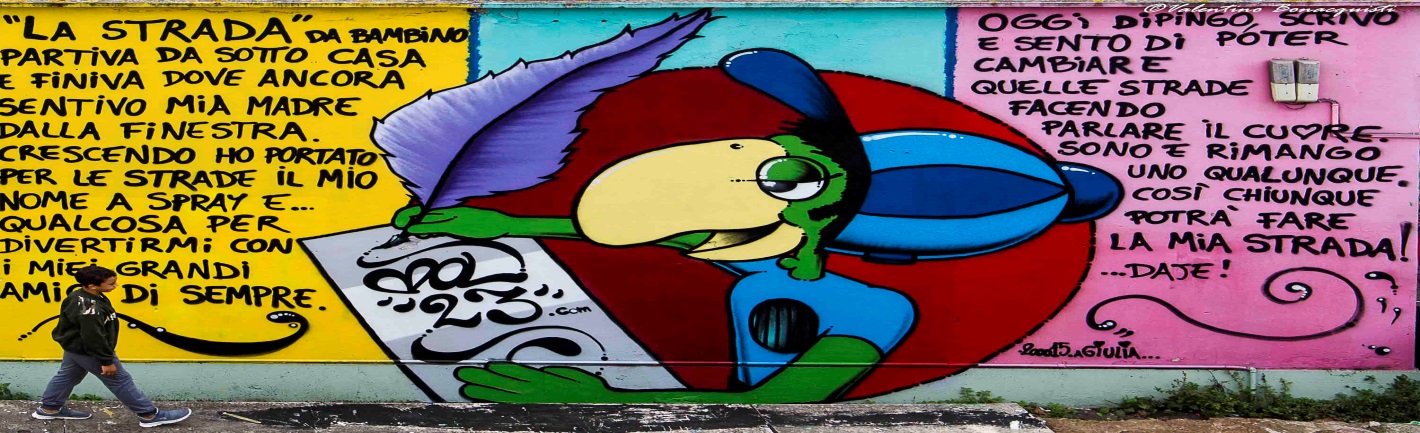 Trullo
Monica Di Bernardo e Doriana Michelini, insegnanti, I.C. “Via Casale del Finocchio”, Il progetto Biblioteca della legalità
Lucia Vitaletti, responsabile Biblioteca Centro Culturale “Aldo Fabrizi” (S. Basilio)
Patrizia Sentinelli, associazione “Altramente”

GRUPPO 6: Se la scuola incontra il mondo. La dimensione interculturale e internazionale

Introduce e coordina Stefano Vitale, Dirigente Cpia 2, Roma

Interventi:
Salvatore La Cavera, insegnante Cpia 2, Il corso per mediatore culturale e linguistico
Ada Maurizio, Dirigente Cpia 3, Osservatorio nazionale Miur, La lingua che include. Un progetto con i minori stranieri non accompagnati
Cristina Tonelli, dirigente Ipsseoa, Tor Carbone, Le vie del cibo e il design culinario tra Italia e Francia
Renata Torrente, Amref Health Italia Africa, Dalle periferie del mondo: Pinocchio nero, campi scuola a teatro
Ireneo Spencer, Associazione QuestaèRoma, Coordinamento nuove generazioni italiane
Giovanni Valerio D’Elia, Dirigente ITT Bottardi